Welcome
Class B Bridge Inspection Course
Twin Atria, Edmonton, AB
May 8 – 12, 2017
[Speaker Notes: Welcome
Personal Introduction]
Course Instructors
Trainers 
Garry Roberts
Randy Bredo
Guest Lecturers
AT staff – Des Williamson, Matt Spratlin, Dave Besuyen. 
Ted Belke, Abdul Waheed
Refer to Course Schedule
General Information
Emergency Protocol
Washrooms 
Room Access
Opens at 7:30 am
Locked at 5:00 pm 
Open at lunch
Computers
Smoking
At designated locations only - minimum 30 ft from building entrances
General Information (cont’d)
Registration and Payment

Note Taking & Course Materials

Course Evaluation must be completed
PARKING
EATERIES
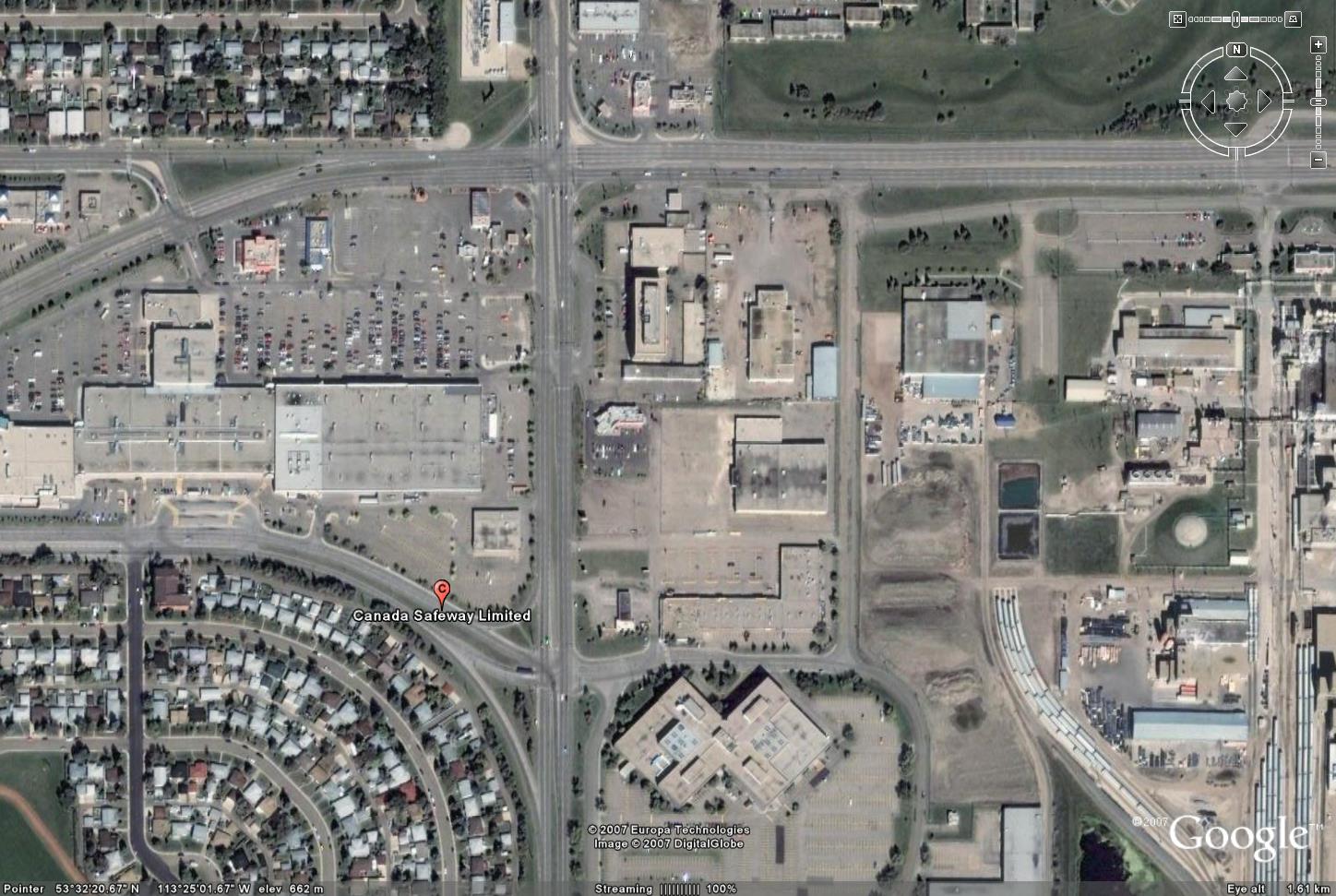 A & W
KFC/Taco Bell
Tim Hortons
Oodle Noodle
Mucho Burrito
Quiznos
MacDonalds
Highrun Pub
Chinese Buffet
Eat in Room
Self Introduction
Name

Organization

Present or Proposed Involvement with Bridges

Fill out Name Tag/Placeholder
BIM Inspector Training
**Alberta Transportation Requires All BIM course participants            to self register for TIMS/BIS application for certification tracking purposes**
https://extranet.inftra.gov.ab.ca/inftra_login.html
https://extranet.inftra.gov.ab.ca/Self_Registration_Guide_to_Access_TIMS.pdf
Course Schedule
Monday – Friday 
Start Time 8:00 am
Finish Time 4:15 - 4:45 pm
Field Trip on Wednesday
Hard Hat, Traffic Vest, Hip Waders, Boots
Clip board, flashlight, hammer, tape measure
Transportation provided. Bring lunch.
Preparation Requirements
Questions allowed at anytime
Quizzes
Four Closed Book Exams: 
Tuesday morning;
Thursday morning;
Friday morning; and
Friday afternoon
Pass mark is 70%
Marks posted daily – any objections to posted marks contact the instructor
Courtesies
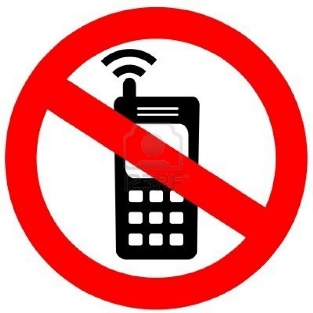 Turn cell phone OFF/vibrate 
	– no text messaging.

No talking during exams – leave room and talk in hall once exam is completed.
Course Objectives
Introduction to AT’s BIM system

Learn bridge inspection terminology

Learn inspection protocol and principles

Introduction to bridge/culvert maintenance